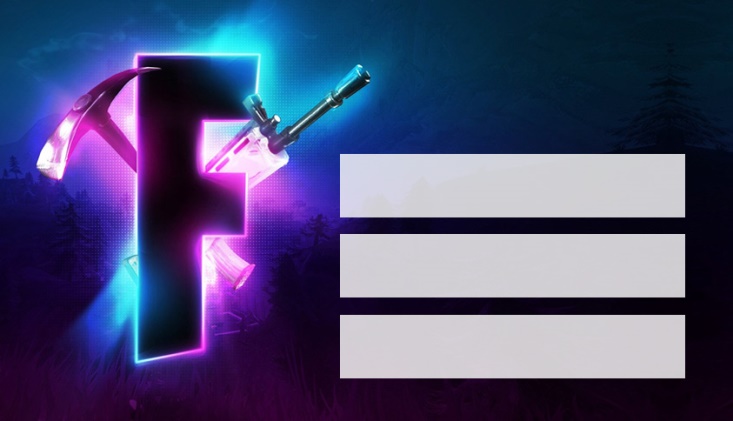 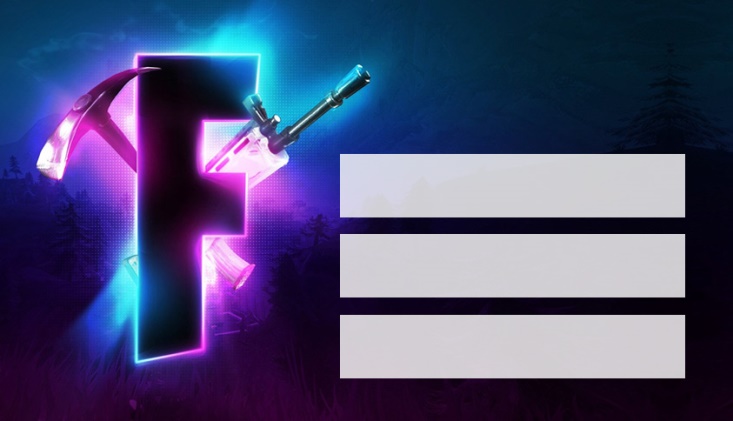 Nombre
Nombre
Apellido
Apellido
Curso/Grado/ Turno
Curso/Grado/ Turno
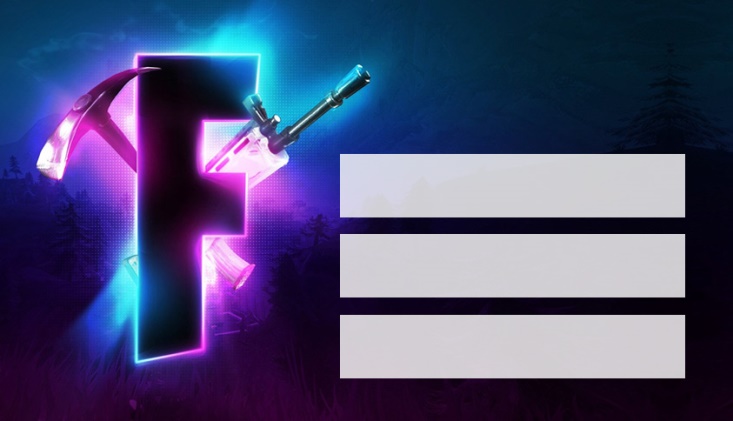 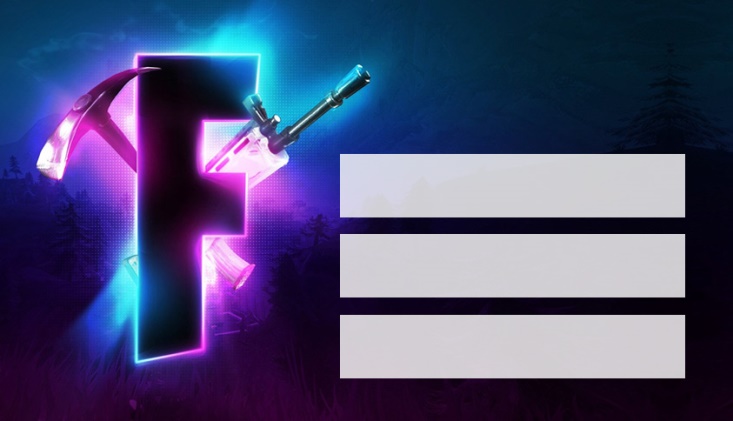 Nombre
Nombre
Apellido
Apellido
Curso/Grado/ Turno
Curso/Grado/ Turno
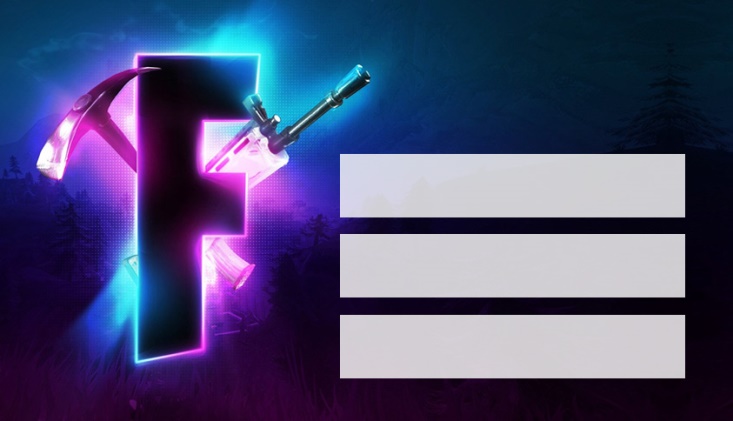 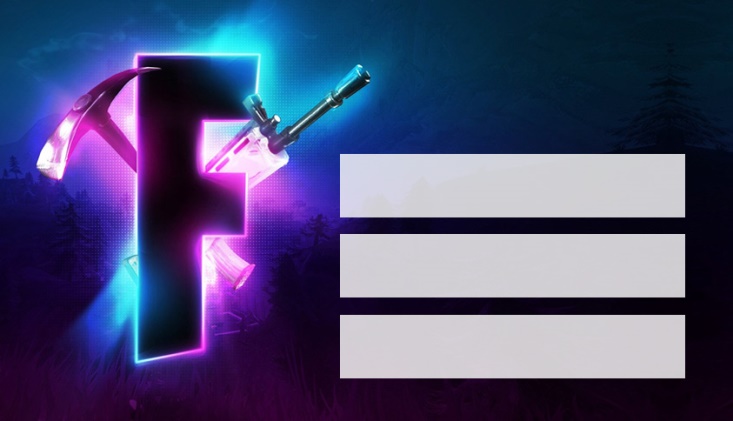 Nombre
Nombre
Apellido
Apellido
Curso/Grado/ Turno
Curso/Grado/ Turno
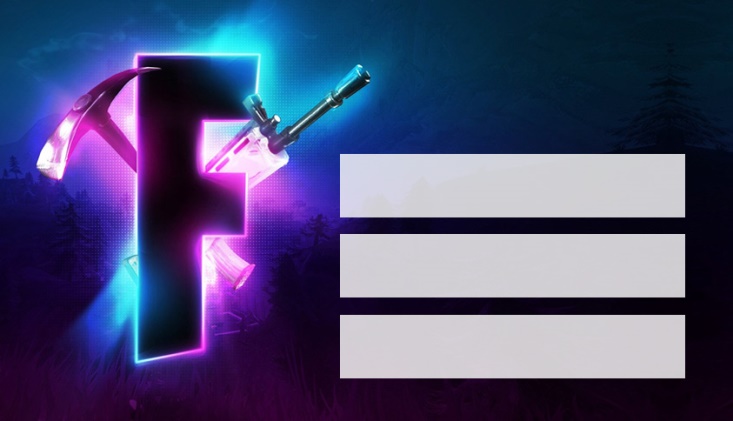 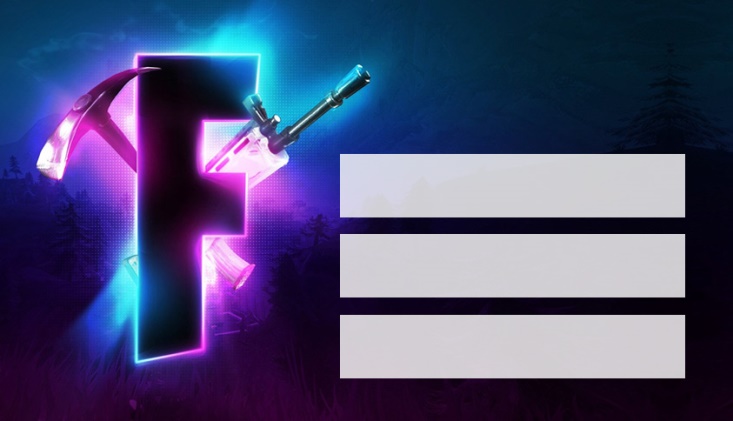 Nombre
Nombre
Apellido
Apellido
Curso/Grado/ Turno
Curso/Grado/ Turno
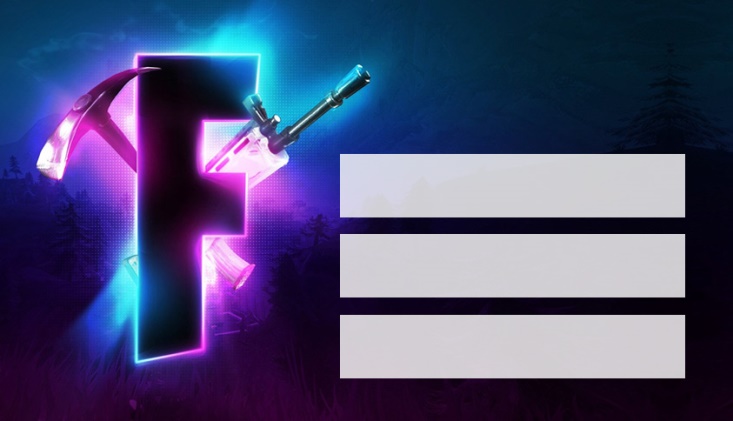 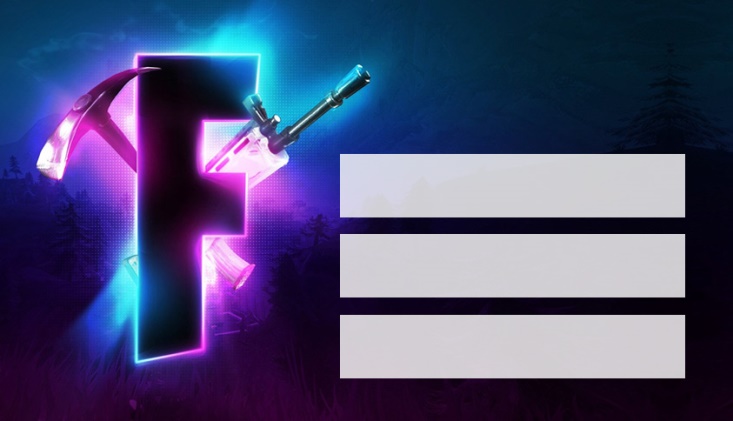 Nombre
Nombre
Apellido
Apellido
Curso/Grado/ Turno
Curso/Grado/ Turno